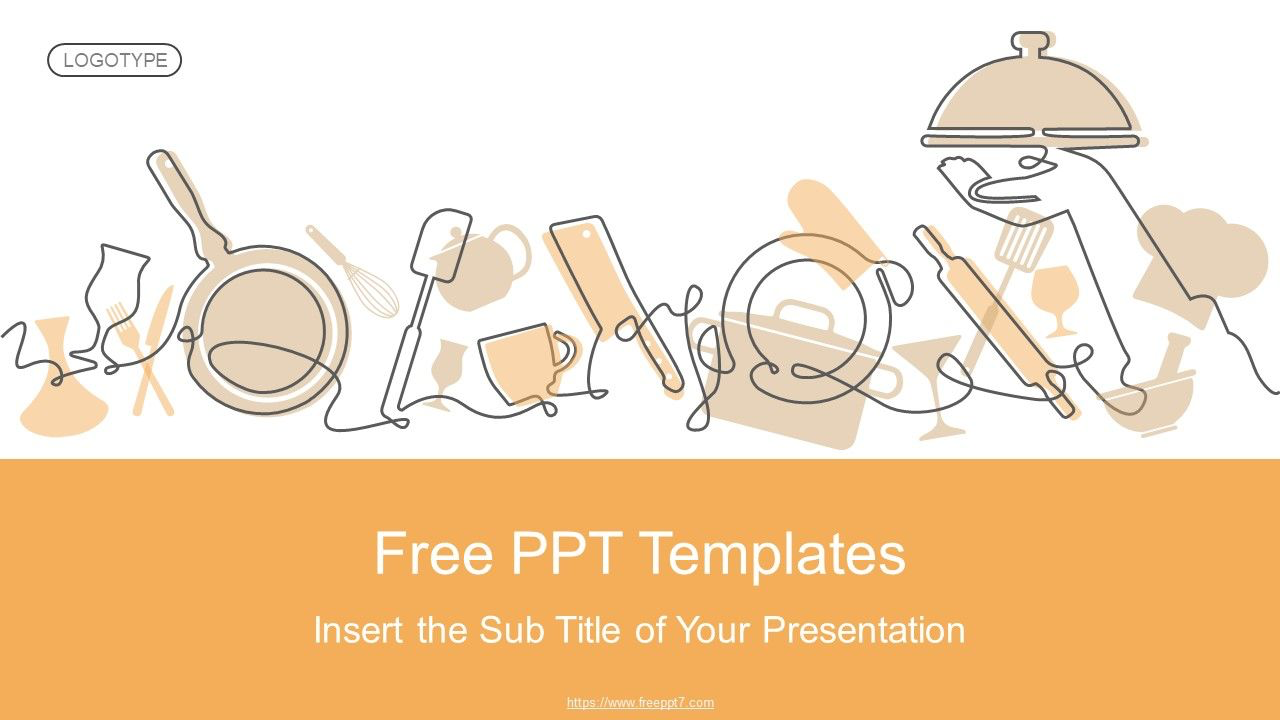 OPZIONE CUCINA E ALIMENTAZIONE
COSA?
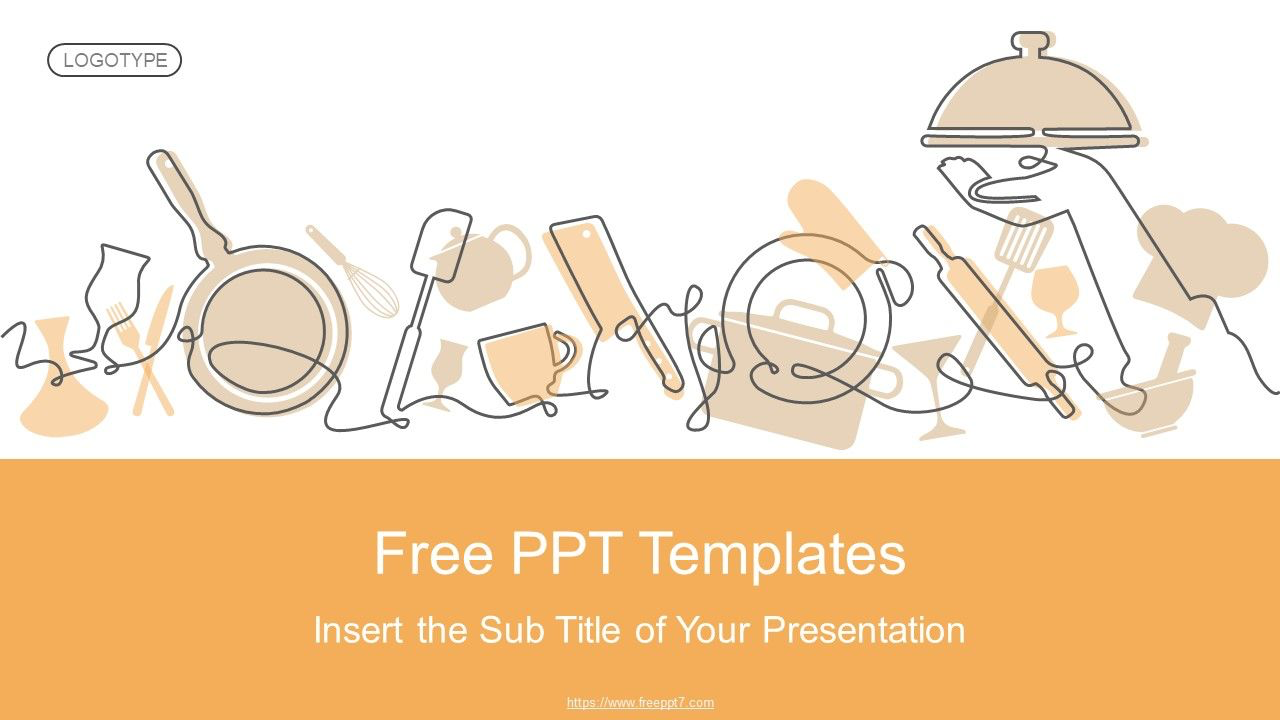 SI ESEGUE UNA SOLA PREPARAZIONE A LEZIONE
SI PREPARANO RICETTE SIA DOLCI CHE SALATE
CIÒ CHE SI PREPARA SI MANGIA A LEZIONE O SI PORTA  A CASA
POSSIBILITÀ DI SEGUIRE UNO O PIÙ TEMI DURANTE L’ANNO (CUCINA DEL MONDO, LA STORIA DEL CIBO, LE TECNICHE DI BASE,…)
POSSIBILITÀ DI PORTARE RICETTE DA CASA O DI PROPORRE TEMATICHE DI INTERESSE COMUNE
COME?
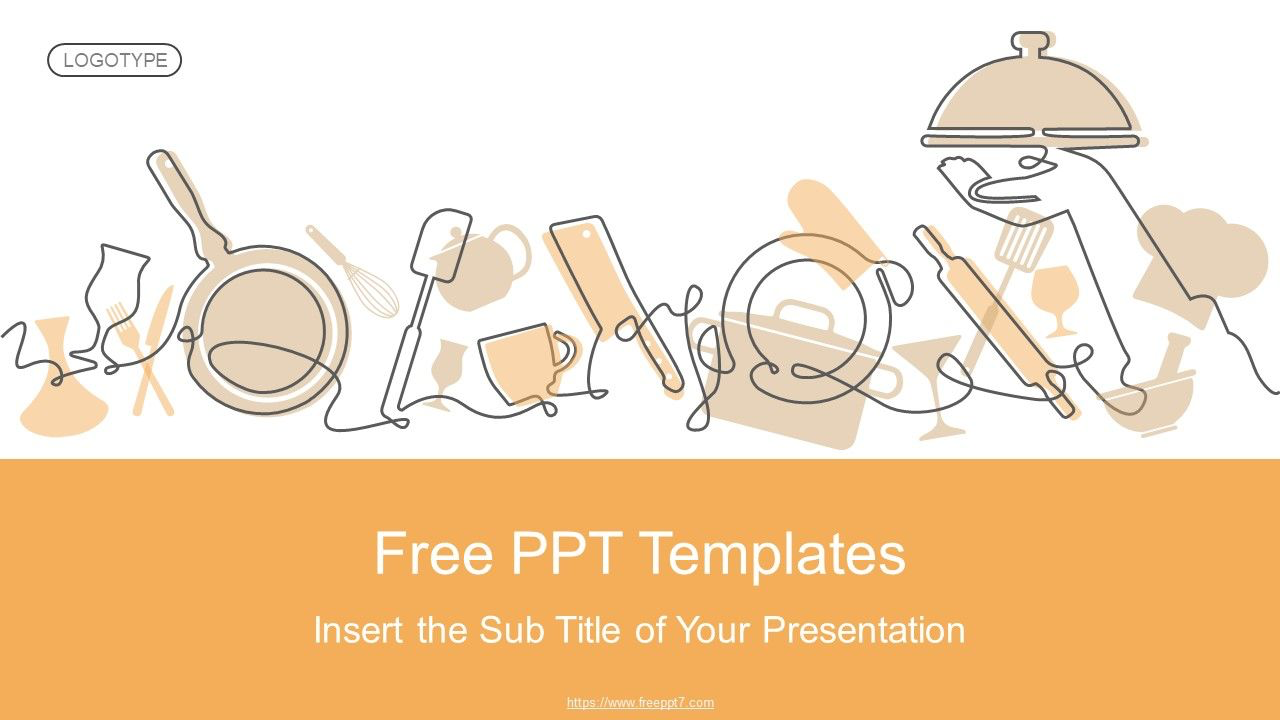 2 ORE DI LEZIONE A SETTIMANA TUTTO L’ANNO
MOLTO LAVORO PRATICO
SI LAVORA A GRUPPI DI TRE O QUATTRO ALLIEVI DI CLASSI DIVERSE
SI MIGLIORANO LE TECNICHE ACQUISITE IN TERZA
RICHIESTE
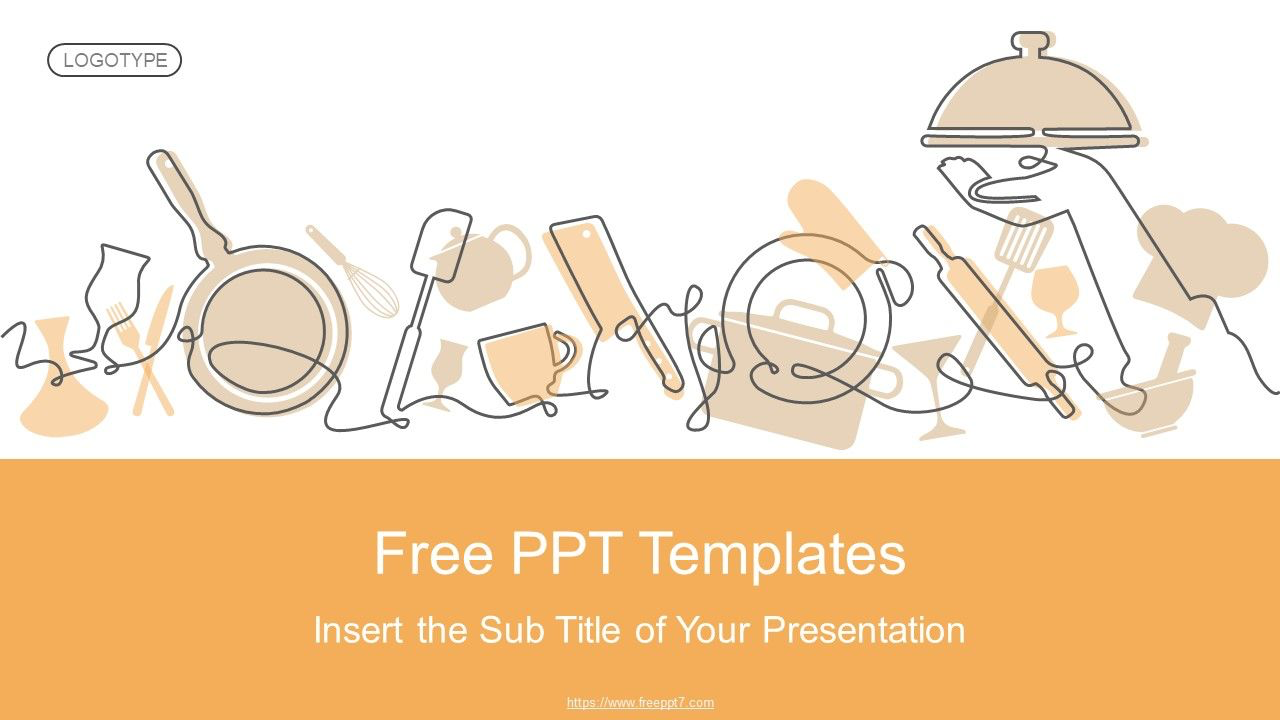 IMPEGNO
COLLABORAZIONE  (ANCHE CON COMPAGNI DI ALTRE CLASSI)
AUTONOMIA E ORGANIZZAZIONE
RISPETTO DELLE REGOLE DI IGIENE E SICUREZZA GIÀ IMPARATE IN TERZA
SCEGLI QUESTA OPZIONE SE
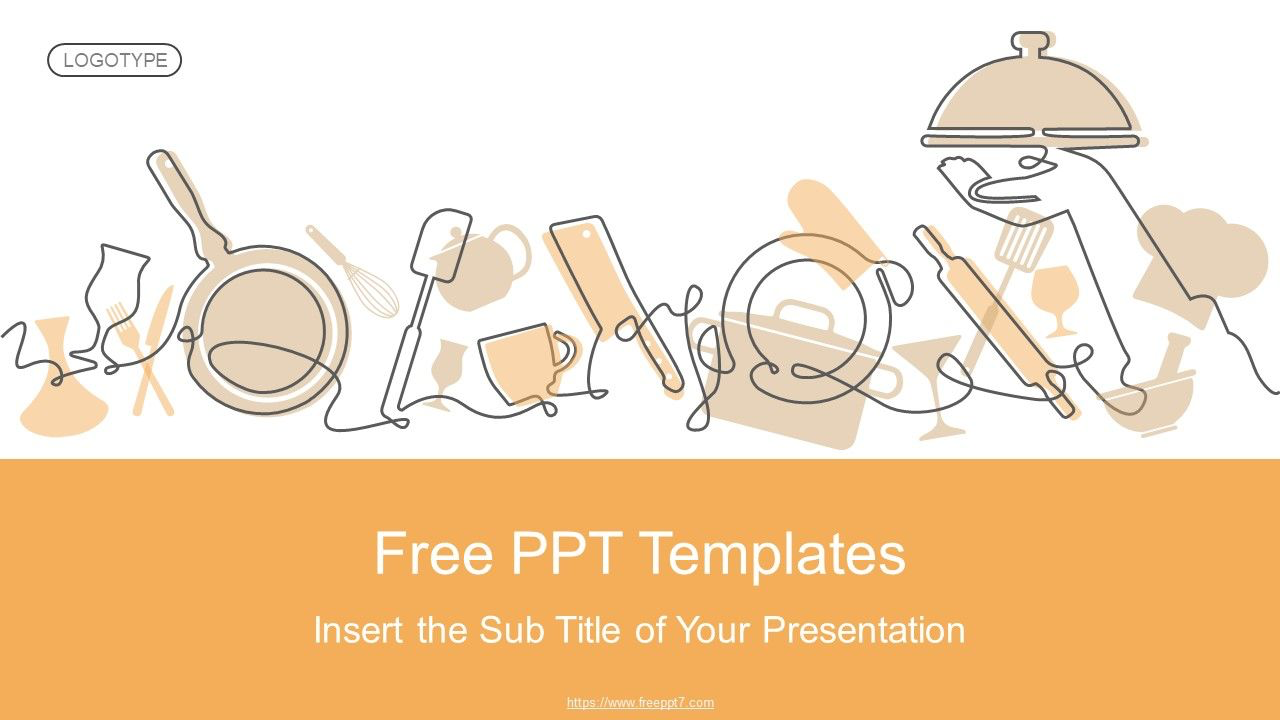 SEI ORIENTATA/O VERSO UNA PROFESSIONE DEL SETTORE DELL’ALIMENTAZIONE
TI PIACE CUCINARE, INVENTARE, SPERIMENTARE (E RIPULIRE UNA VOLTA TERMINATO IL LAVORO!)
SE VUOI APPROFONDIRE TEMATICHE LEGATE AL CIBO E ALL'ALIMENTAZIONE
IMPARARE TECNICHE PIÙ COMPLESSE